Properties of Matter
Chapter 4
Physical properties
Characteristics that can be evaluated without changing the composition of the material.

Examples
color		- density
odor		- melting point
taste		- boiling point
feel		- compressibility
Examples of Physical Properties
Chemical Properties
Result in a change in the composition of a material.  

Chemical Reaction - how the change occurs.

Example	A chemical property of wood is 			it’s ability to burn - combustion.
		(Reactants and Products are very different)
Changes
Physical Changes - can be carried out without changing the composition of a substances.
Chemical Changes – are changes that change the composition of a substance.
Which are chemical or physical changes?
Mulching leaves

Milk turning sour

Making wine

Making ice water

Beer going flat

Leaves changing color
Energy
Energy is the capacity to do work.

Types of energy
Kinetic energy
Potential energy
Thermal energy

Measured in Joules or Calories
Temperature and Heat
Temperature is a measure of average kinetic energy

Heat is a measure of total energy
Specific Heat
the amount of heat required to change the temperature of a substance by a specified amount.

Specific heats
water     	1.0 cal/g oC or 4.184 J/g oC
Al		0.216 cal/g oC or 0.902 J/g oC
Cu		0.092 cal/g oC or 0.385 J/g oC
Fe		0.113 cal/g oC or 0.473 J/g oC
Au		0.031 cal/g oC or 0.131 J/g oC
Law of Conservation of Energy
Energy can be neither created nor destroyed.
Law of conservation of Mass and Energy
The sum on mass and energy is conserved.
Energy and Food
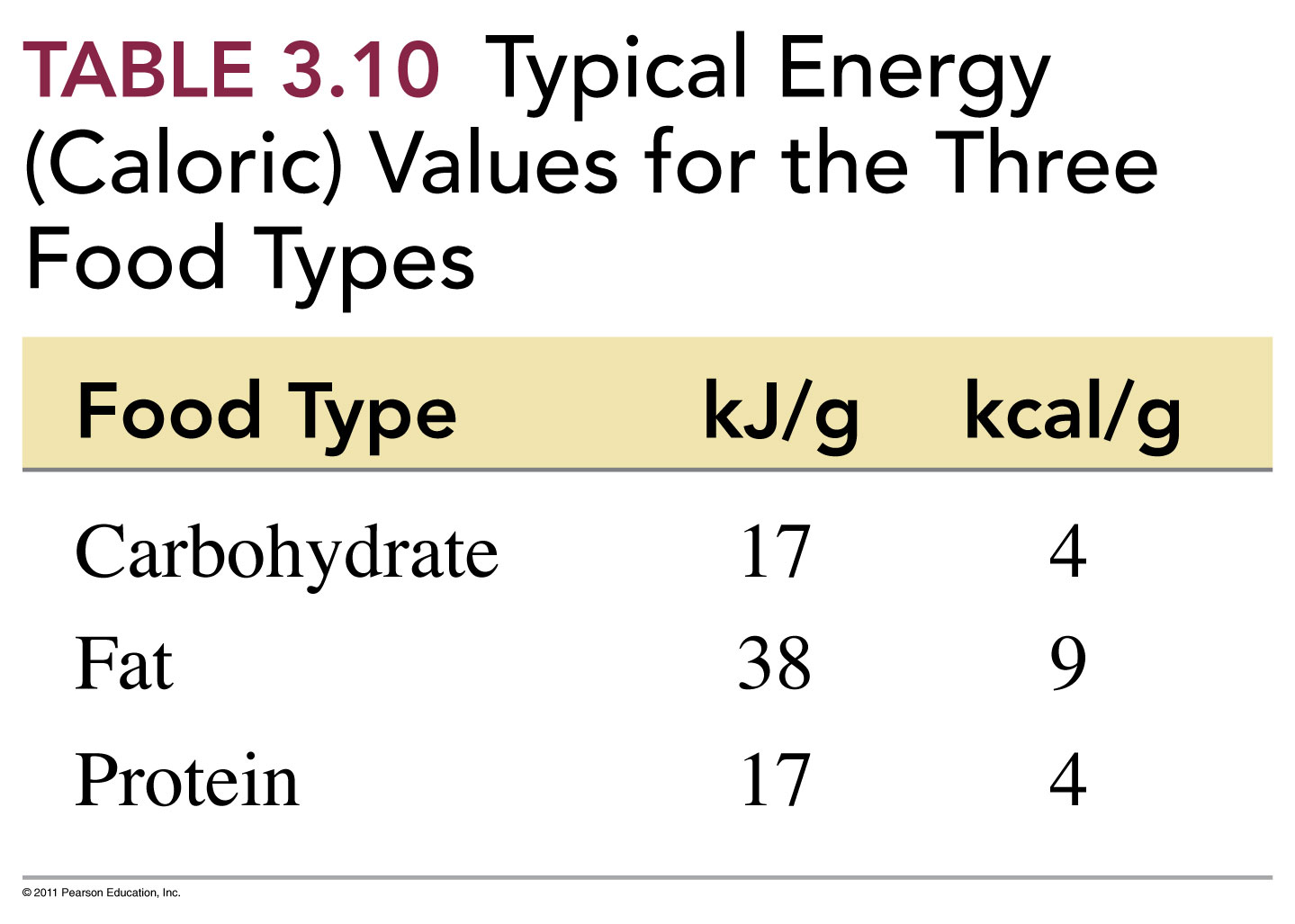 How many calories will you get from eating one slice of pizza?
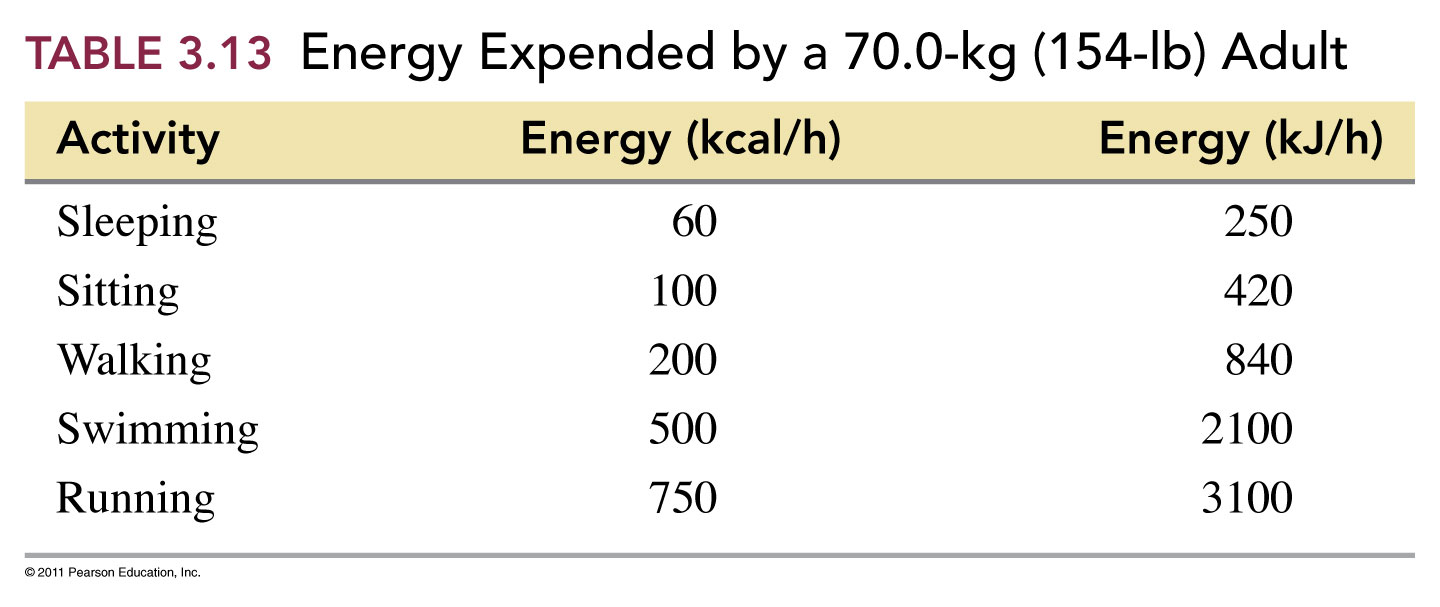 How long must you swim to use up the energy that you get from a piece of pizza?
Does the calories from fat make sense?